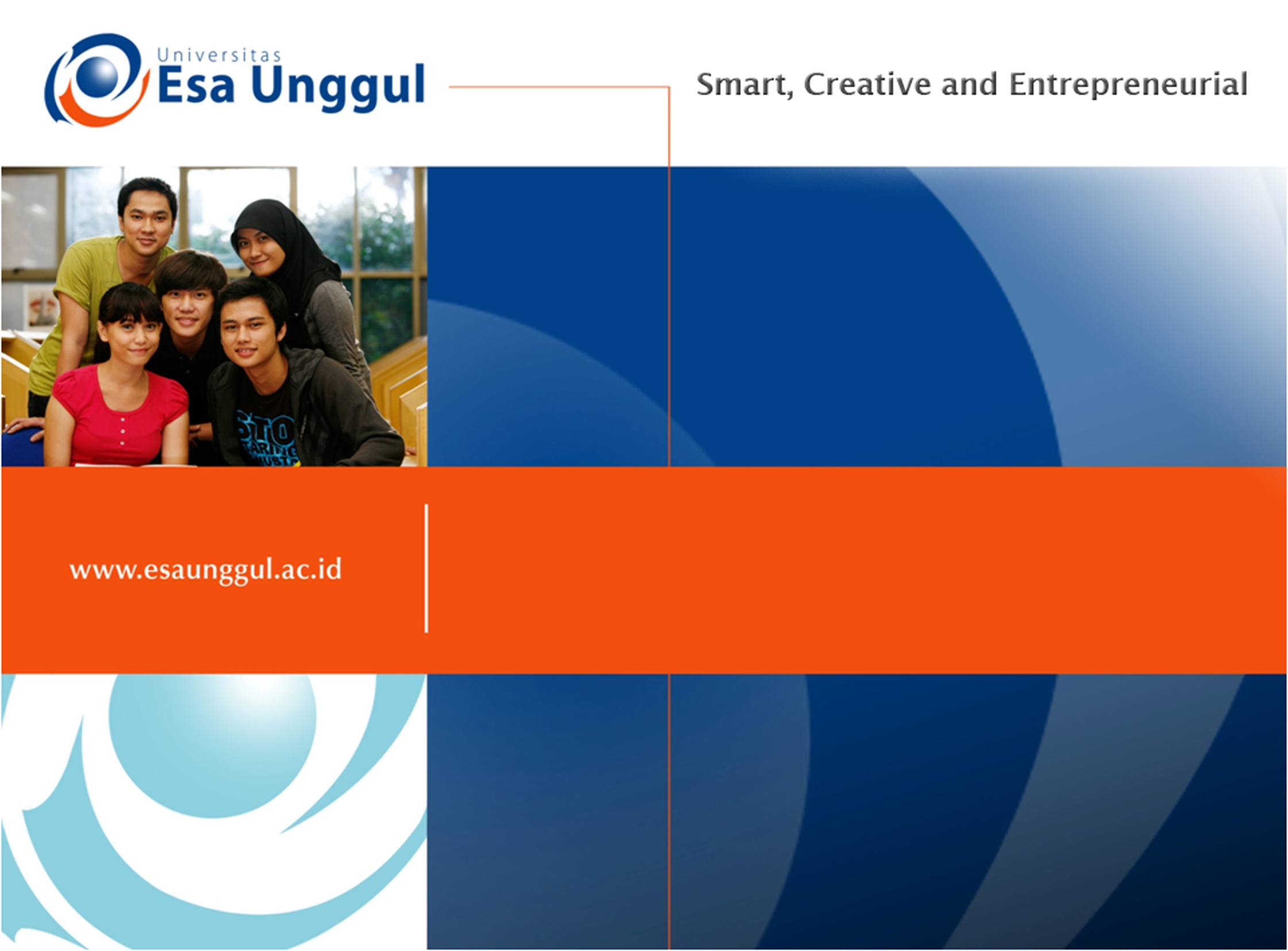 PERENCANAAN, PEMANTAUAN DAN PENILAIAN PROGRAM KESEHATAN(Sesi 11 – Anggaran Program Kesehatan)
Dwi Nurmawaty, SKM, MKM
Biaya kesehatan
Biaya kesehatan merupakan besarnya dana yang harus disediakan untuk menyelenggarakan dan atau memanfaatkan berbagai upaya kesehatan yang diperlukan oleh perorangan, keluarga, kelompok dan masyarakat.
Macam biaya kesehatan
Biaya pelayanan kedokteran 
Merupakan biaya yang dibutuhkan untuk penyelenggaraan dan atau memanfaatkan pelayanan kedokteran, yakini yang tujuannya untuk mengobati penyakit serta memulihkan kesehatan penderita
Biaya pelayanan kesehatan masyarakat
Merupakan biaya yang dibutuhkan untuk menyelenggarakan dan atau memanfaatkan pelayanan kesehatan masyarakat yang bertujuan untuk memelihara dan meningkatkan kesehatan serta mencegah penyakit.
Syarat pokok pembiayaan kesehatan
Tersedianya dana dalam jumlah yang cukup
Mobilisasi dana keseahtan yang ada sesuai kebutuhan
Alokasi dana pelayanan disesuaikan dengan tingkat pemanfaatan pelkes yang di butuhkan
Lebih mengutamakan upaya pencegahan 
Memperkenalkan berbagai mekanismes pengawasan dan pengendalian
Bekerja sama antar sarana pelayanan kesehatan
Di beberapa negara Eropa menggunakan model pembiayaan Sosial Health Insurance pada tahun 1882, kemudian menyebar ke Negara Asia lainnya yakni Philipina, Korea, Taiwan. 
Kelebihan sistem ini memungkinkan cangkupan 100% penduduk dan relatif rendahnya peningkatan biaya pelayanan kesehatan.
Sedangkan di AS berkembang model Commercial/Privat Health Insurance. Sistem ini gagal mencapai cangkupan 100% penduduk sehingga Bank Dunia merekomendasikan pengembangan model Regulated Health Insurance.
Sistem pembiayaan kesehatan di Indonesia
Sistem Pembiayaan kesehatan di Indonesia yang berlaku saat ini adalahJaminan Kesehatan Nasional yang dimulai pada tahun 2014 yang secara bertahap menuju ke Universal Health Coverage. Tujuan Jaminan Kesehatan Nasional secara umum yaitu mempermudah masyarakat untuk mengakses pelayanan kesehatan dan mendapatkan pelayanan kesehatan yang bermutu.
TERIMA KASIH